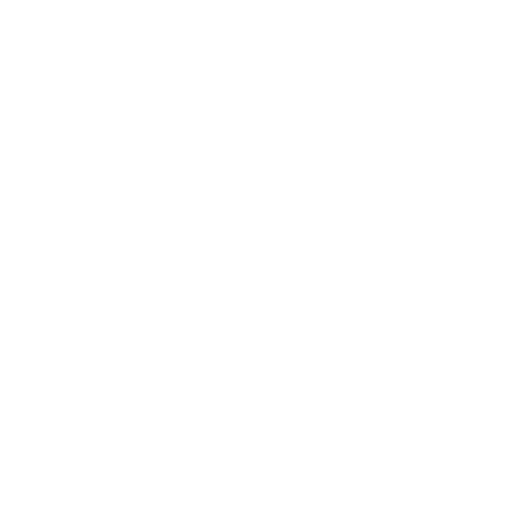 INSÉRER LE LOGO
[NOM DU PROJET]
[NOM DE L’ASSOCIATION / DU CLUB]
[DATE]
C2F – [SEMESTRE]
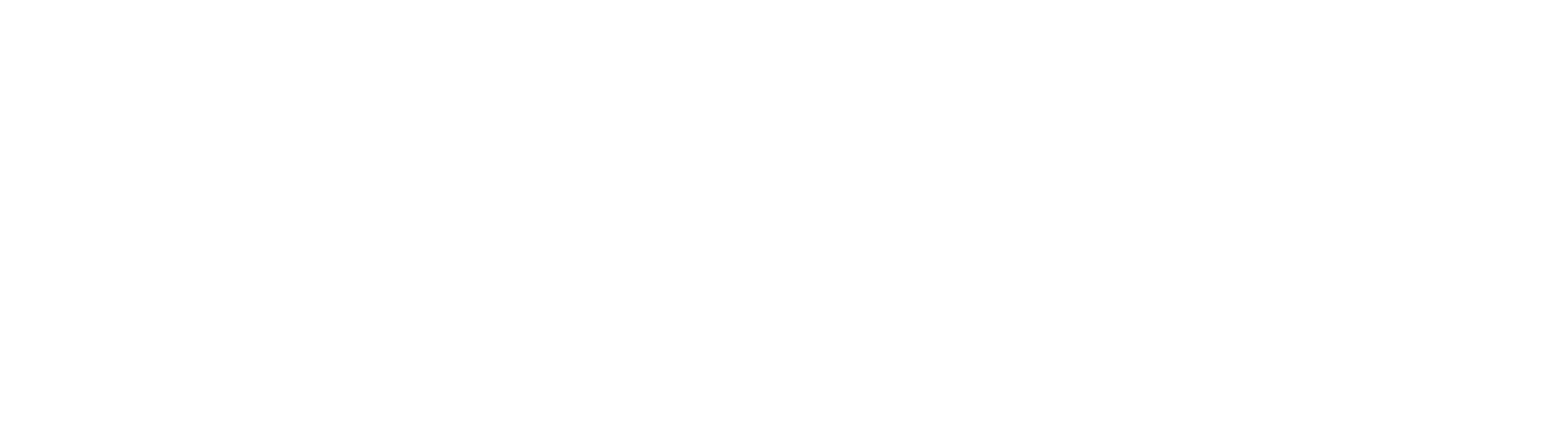 C2F – SEMESTRE
1 MINUTE
[NOM DU PROJET]
PRÉSENTATION [DE L’ASSOCIATION / DU CLUB]
ASSOCIATION / CLUB
OBJET DE L’ASSOCIATION / DU CLUB
[Décrire l’association / le club en une phrase.]
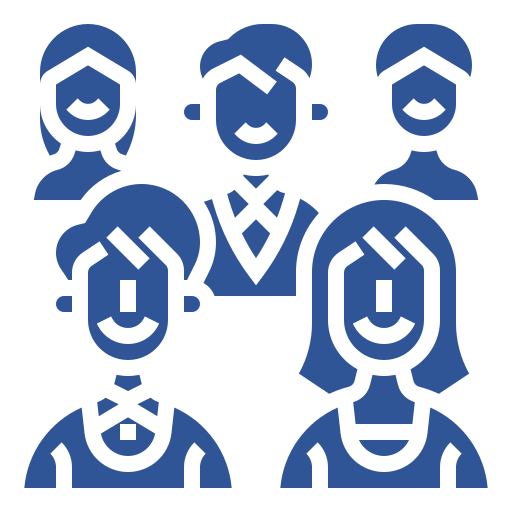 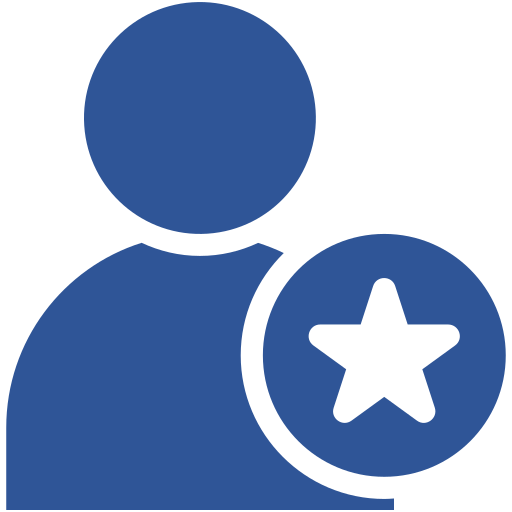 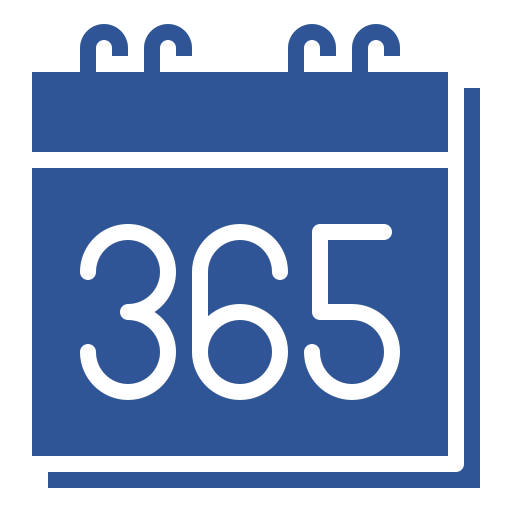 NOMBRE DE MEMBRES
PRÉSIDENT DE LA STRUCTURE
ANNÉE DE CRÉATION
[XX]
[20XX]
[NOM]
CHIFFRES CLÉS
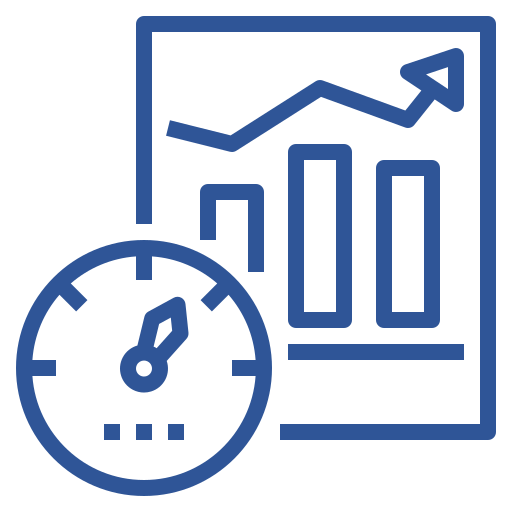 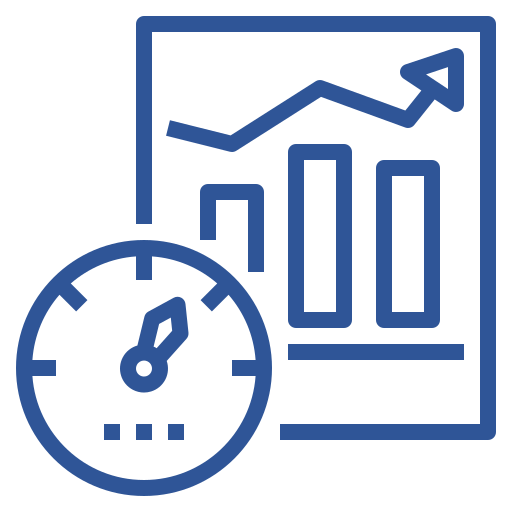 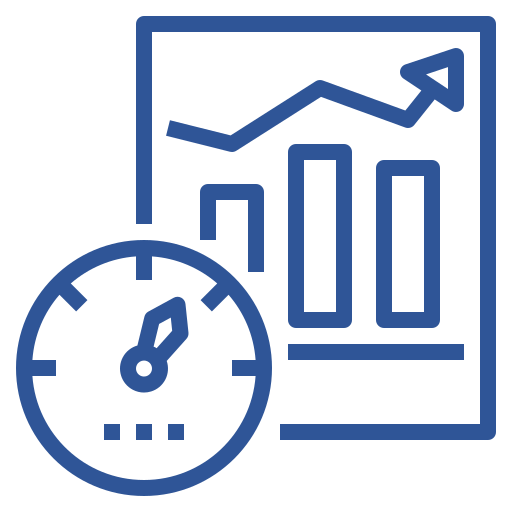 [CHIFFE CLÉ 1]
[CHIFFE CLÉ 2]
[CHIFFE CLÉ 3]
[XX]
[XX]
[XX]
‹#›
‹#›
C2F – SEMESTRE
2 MINUTES
[NOM DU PROJET]
PRÉSENTATION DU PROJET
Répondre aux questions en une phrase.
QUI SONT LES ORGANISATEURS? QUI SONT LES PARTICIPANTS ? (CIBLE, NOMBRE…)
QUI ?
?
QUOI ?
QUELLE EST L’IDÉE ?
OÙ ?
OÙ CELA AURA-T-IL LIEU ?
QUAND ?
QUAND CELA AURA-T-IL LIEU ? QUELLE EST LA DURÉE ?
COMMENT METTRE EN PLACE CE PROJET ? QUELLE EST LA DÉMARCHE À SUIVRE ?
COMMENT ?
POURQUOI ?
QUELLE EST LA PLUS VALUE POUR L’ASSOCIATION / LE CLUB ? QUELLE EST LA VALEUR APPORTÉE POUR LES PARTICIPANTS
‹#›
‹#›
C2F – SEMESTRE
1 MINUTE
[NOM DU PROJET]
RETOMBÉES POUR LA FONDATION UTT
VISIBILITÉ
Expliquer comment la Fondation UTT sera mise en avant via le projet
PERSONNES TOUCHÉS
Expliquer quelles & combien de personnes sont les cibles de ce projet (membre de l’association / du club, tous les étudiants de l’UTT, toutes les personnes de l’UTT, ouvert aux extérieurs, etc.)
‹#›
‹#›
C2F – SEMESTRE
1 MINUTE
[NOM DU PROJET]
BUDGET -1
BUDGET GLOBAL
Présenter le budget global du projet avec les charges et les recettes
‹#›
‹#›
C2F – SEMESTRE
1 MINUTE
[NOM DU PROJET]
BUDGET -2
ALUMNI
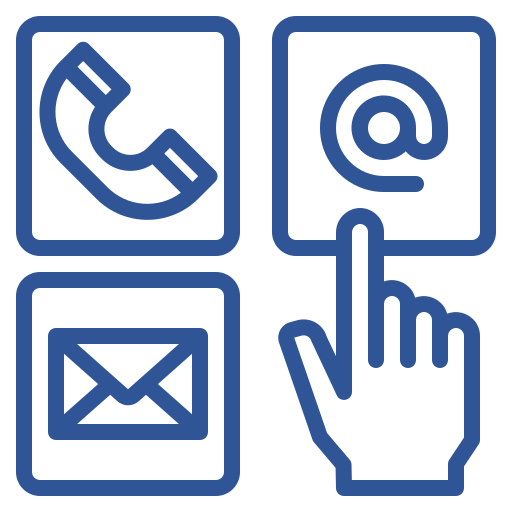 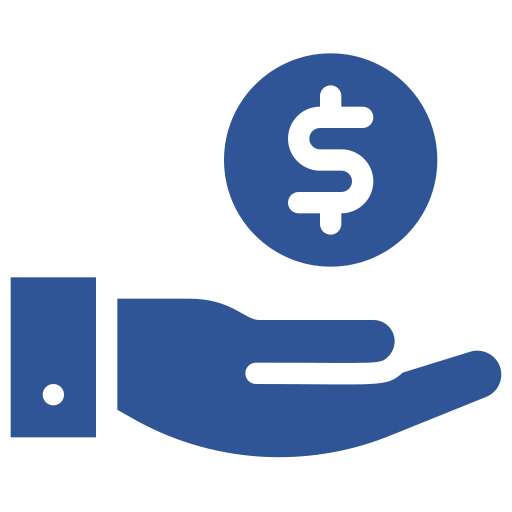 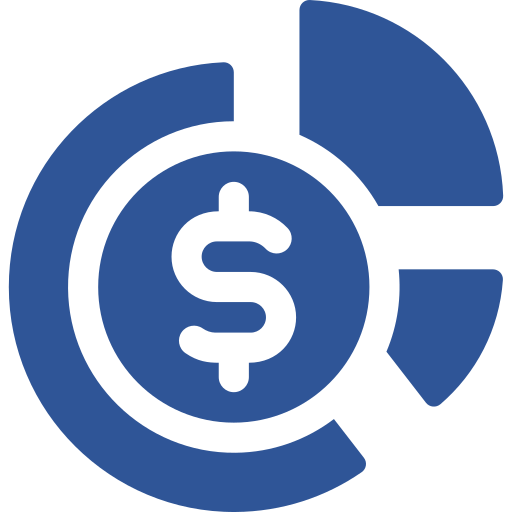 ALUMNI CONTACTÉS
ALUMNI FINANCEURS
MONTANT ALUMNI
[XX]
[XX€]
[XX]
PARTICIPANTS
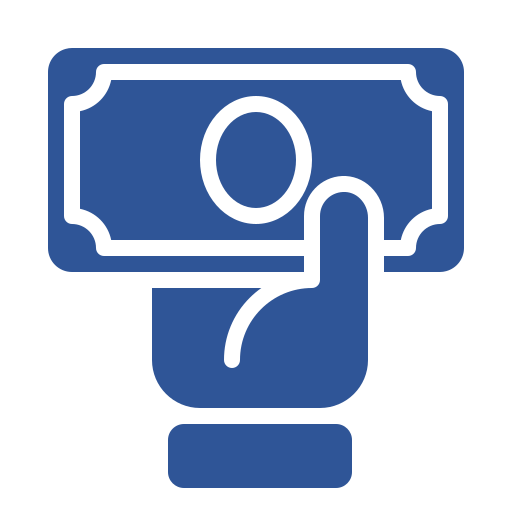 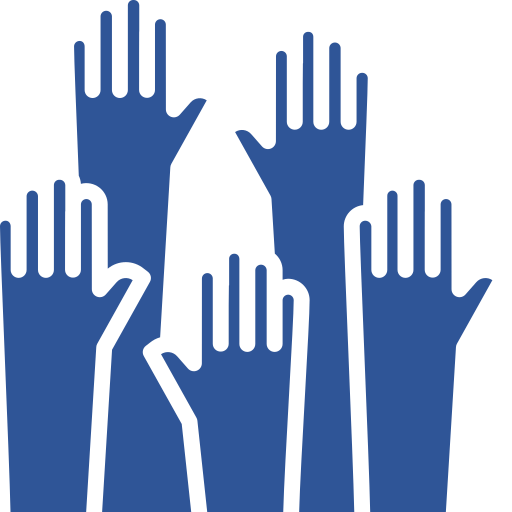 NOMBRE DE PARTICIPANTS
PARTICIPATION DES PARTICIPANTS
[XX]
[XX]
‹#›
‹#›
C2F – SEMESTRE
[NOM DU PROJET]
ÉLÉMENTS RÉCAPITULATIFS
PROJET
OBJECTIF DU PROJET
[Décrire le projet en une phrase.]
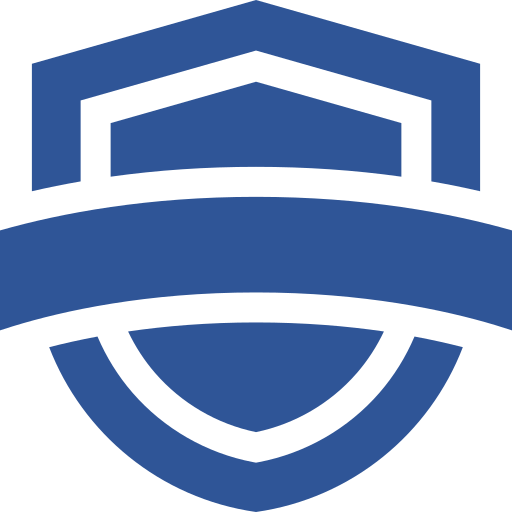 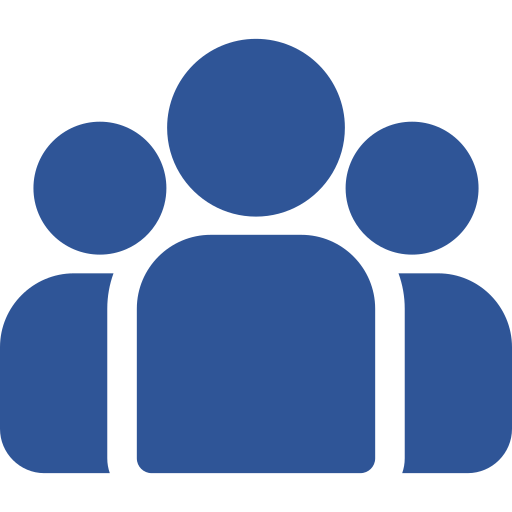 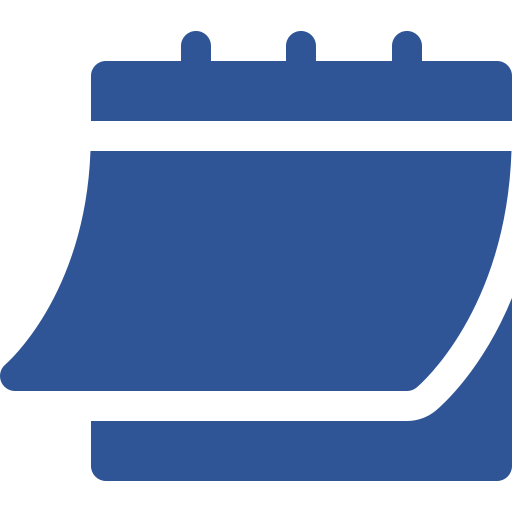 ASSOCIATION/CLUB
NOMBRE DE PARTICIPANTS
DATE DU PROJET
[NOM]
[XX MOIS 20XX]
XX
BUDGET
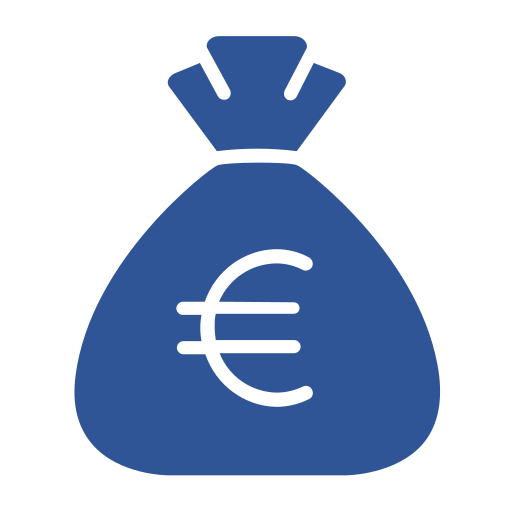 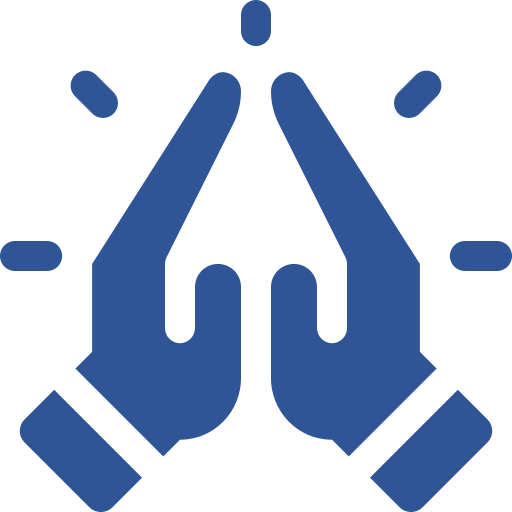 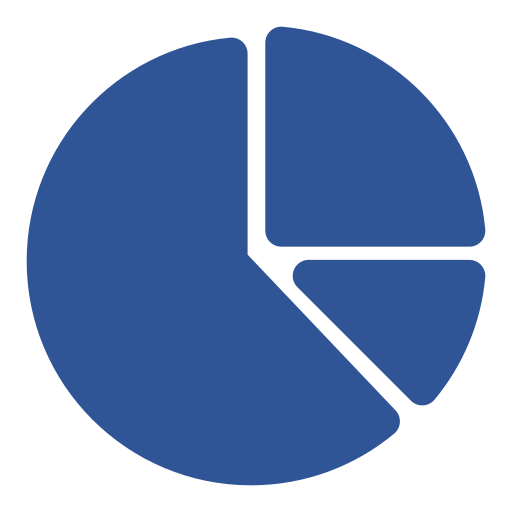 PART DU C2F DANS LE BUDGET TOTAL
BUDGET TOTAL
MONTANT DEMANDÉ
[XX€]
[XX€]
[XX%]
‹#›
‹#›